VÄLKOMMEN TILL MÖTET!
WAGGERYDS IK
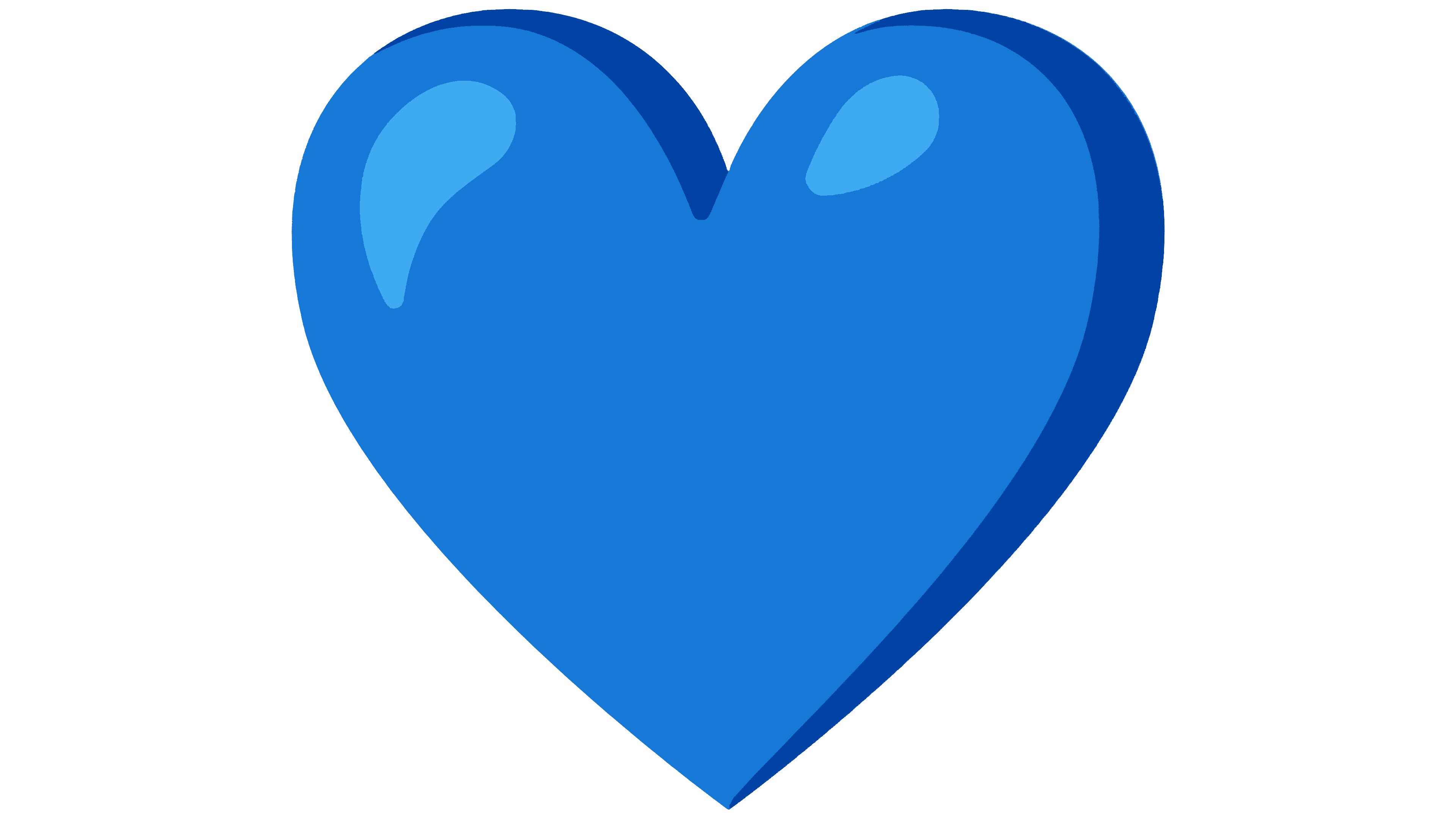 AGENDA
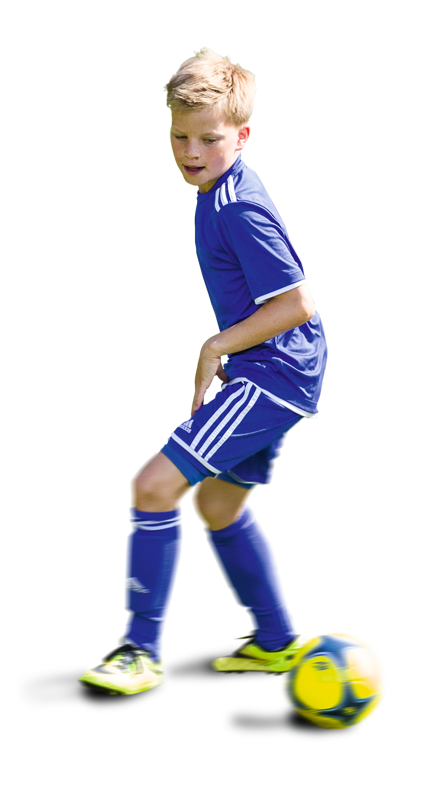 Om Waggeryds IK
Vår träningsgrupp
Träning och match
Föräldrarollen
Försäljningsaktiviteter 
Smålands Fotbollförbundet
Svenska Fotbollförbundet 
RF SISU
Diskussionsfrågor
OM WAGGERYDS IK
Bildades 1920
Ca 650 medlemmar
Styrelse, bandy & fotbollssektion
Herrlag och damlag i div 3 (fotboll) + herrlag i div 2 (bandy)
Antal träningsgrupper barn och ungdom: 20 (fotboll) 5 (bandy)
Ca 120 ideella ledare
Två st. anställda, kanslist & föreningsutvecklare
MÅL MED VERKSAMHETEN
Waggeryds IK är en breddförening där alla får vara med.
Så många som möjligt, så roligt som möjligt och så bra som möjligt är föreningens ambition.
Vi arbetar efter Svenska FFs riktlinjer gällande spelar och ledarutbildningplan.
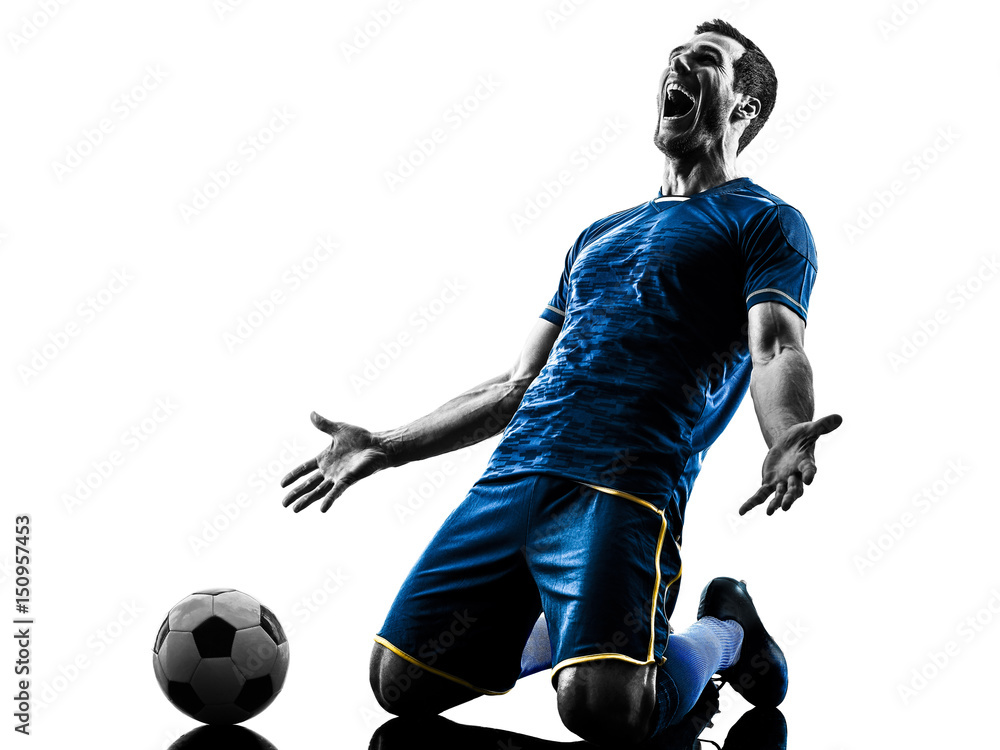 Nya satsningar 2025
Föreningsdemokrati
Motionsidrott
Parasport
EKONOMI
Omsättning 2024 ca 2 miljoner.
Resultat 2024 +/- 5000kr
Idrottsplatsen drivs av en annan förening som heter Vaggeryds Idrottplats (VIP), där WIK betalar 14 300kr per/månad i hyra.
VÅR TRÄNINGSGRUPP
LagledareFörnamn Efternamn roll

FörsäljningsansvarigFörnamn Efternamn roll
FöräldrarFörnamn Efternamn roll Förnamn Efternamn roll Förnamn Efternamn roll Förnamn Efternamn roll
Antal spelare: X st.
Tränare, huvudansvarFörnamn Efternamn rollFörnamn Efternamn roll
Assisterande tränareFörnamn Efternamn rollFörnamn Efternamn roll
ANSVARSOMRÅDEN
Tränare med huvudansvarPlanerar och genomför träningar och matcher efter SvFFs spelarutbildningsplan och riktlinjer. Deltar inte i laguppdrag, endast försäljning.
Assisterande tränareBistår tränarna vid träningar och matcher
LagledareHanterar aktiviteter utanför planen, så som administration och fördelning av arbetsuppgifter för lagets olika uppdrag. 
FörsäljningsansvarigHanterar försäljningsaktivitet samt lagets ekonomi
FöräldrarGenomför tilldelade uppdrag och stöttar barnen i deras idrottande.
TRÄNING
Träningstider
<Dag och Tid>
<Dag och Tid>

Sommaräsong med träning och matcher april-september 
Semesteruppehåll <Från - till>

Vinterträning från <Från - till>
Frivilligt för de som inte har annan idrott!

Waggeryds IK uppmuntrar till att barn och ungdomar 
ska hålla på med fler idrotter och fritidsaktiviteter
MATCHER
Match/seriespel/poolspelFyll på med lagets matchaktiviteter

Speltid WIK följer Svenska FFs rekommendationer.

Olika positionerVi försöker i största möjliga mån att spelaren har samma position under hela matchen. Sett över säsongen är det fördelaktigt för spelarens utveckling att prova olika positioner. (gäller åtminstone upp till 15 år). 

BortamatcherSamling vid Vaggeryds IP och vi åker gemensamt i bilar.Tränare fördelar vilka bilar spelarna åker i.
Resultatet i matchenHar underordnad betydelse för oss vuxna. Självklart ska spelarna få & vilja vinna samt visa känslor vid olika matchresultat. Utveckling och gemenskap är prioriterat.
UTRUSTNING
Träning
Fotbollsskor
Träningskläder efter väder
Vattenflaska
Benskydd
Inga smycken (Att tejpa över är EJ OK)
Match
Fotbollsskor
Vattenflaska
Benskydd
Inga smycken (Att tejpa över är EJ OK)
Matchkläder
INFORMATION & KALLELSER
All information läggs upp på laget.se www.laget.se/<lag>
Information till spelare och vårdnadshavare från ledare och föreningen
Svara på kallelser innan sista svarstid
Info från klubben
Fungerar som närvarolista och medlemsregister
Alla barn ska vara registrerade på Laget.se
Kontaktuppgifter till vårdnadshavare, namn, e-post och telefonnummer
Medlemsavgifter och träningsavgifter faktureras via laget.se
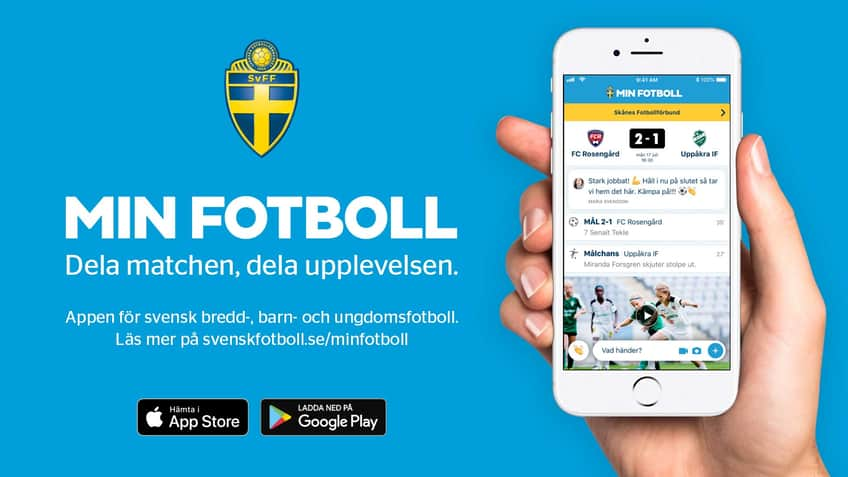 FÖRÄLDRAROLLEN
Stöttande och uppmuntrande till alla barn
Respekterar och berömmer domaren 
Publik står på motsatt långsida i förhållande till spelare och ledare. Ingen publik bakom målen. Rekommenderat avstånd från publik till sidlinjen, minst tre meter.
EJ coacha spelarna. Låt spelarna själva fatta beslut på planen.
Belastningsregister (omklädningsrummen)
Läs mer i  ”Blå tråden”
ÅRETS FÖRSÄLJNING
Gäller från det året barnet fyller 8 år
April
Min lilla stadMinst ett häfte/spelare		Hela vinsten går till föreningen (fotbollssektionen)
New BodyMinst X paket/spelare 	Vinsten delas lika mellan föreningen och laget.
SportlottenMinst 10 paket/spelareHela vinsten går till föreningen (fotbollssektionen)
Maj/juni
Aug/sept
Dessa försäljningar gör att vi kan hålla nere medlems- och träningsavgifter och genererar viktiga intäkter till klubben.
SMÅLANDS FOTBOLLFÖRBUND
Klicka där!
Smålands FF spelarutbildning
15 år - Öppna läger samt uttagningsläger 

När en spelare blir uttagen står WIK för deltagaravgiften.
Vid öppna läger är det varje person som betalar själv.
SVENSKA FOTBOLLFÖRBUNDET
15 år – Första landslagssamlingarna i juli/augusti

Sv FFs regionala läger för 16 & 17 åringar

Se alla landslagens egna sidor


När en spelare blir uttagen står WIK för deltagaravgiften.
Vid öppna läger är det varje person som betalar själv.
Läs mer!
Klicka där!
RF SISU
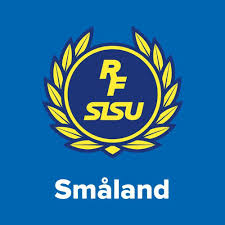 RF-SISU Småland är Riksidrottsförbundets och SISU Idrottsutbildarnas regionala organisation, som utvecklar och stödjer idrotten i Småland.

Lärgrupper

Projektstöd
[Speaker Notes: Lärgrupper består av minst tre deltagare och där en är ledare. Minst 45 minuter och kan vara teori inför match eller innan och efter träning. Lärgruppsmedel kan helt eller delvis täcka olika lagaktiviteter. Faktura går till RF SISU. Ett lag måste först få godkänt av fotbollssektionens om man ska få från lärgruppsmedel. Ingen direktkontakt med idrottskonsulent på RF SISU. Kontakta istället fotbollsektionens SISU-ansvarig Emma Styf.
Projektstöd kan handla om specifika satsningar som en förening vill göra, Ex unga ledare, kompetenshöjning på ledare eller styrelse. Förslag lämnas till fotbollsektionens Emma Styf.]
FILMER
&
DISKUSSIONSFRÅGOR
OM SVENSK FOTBOLL & IDROTTENS VÄRDEGRUND
Klicka där!
Fotbollens Spela Lek & Lär
[Speaker Notes: Via Svensks Fotbollförbundets utbildningssida ”Fotbollens Spela Lek & Lär” kan du som ledare visa vad Svensk fotboll står för. Här finns filmer och diskussionsfrågor att få igång deltagarna på mötet.]
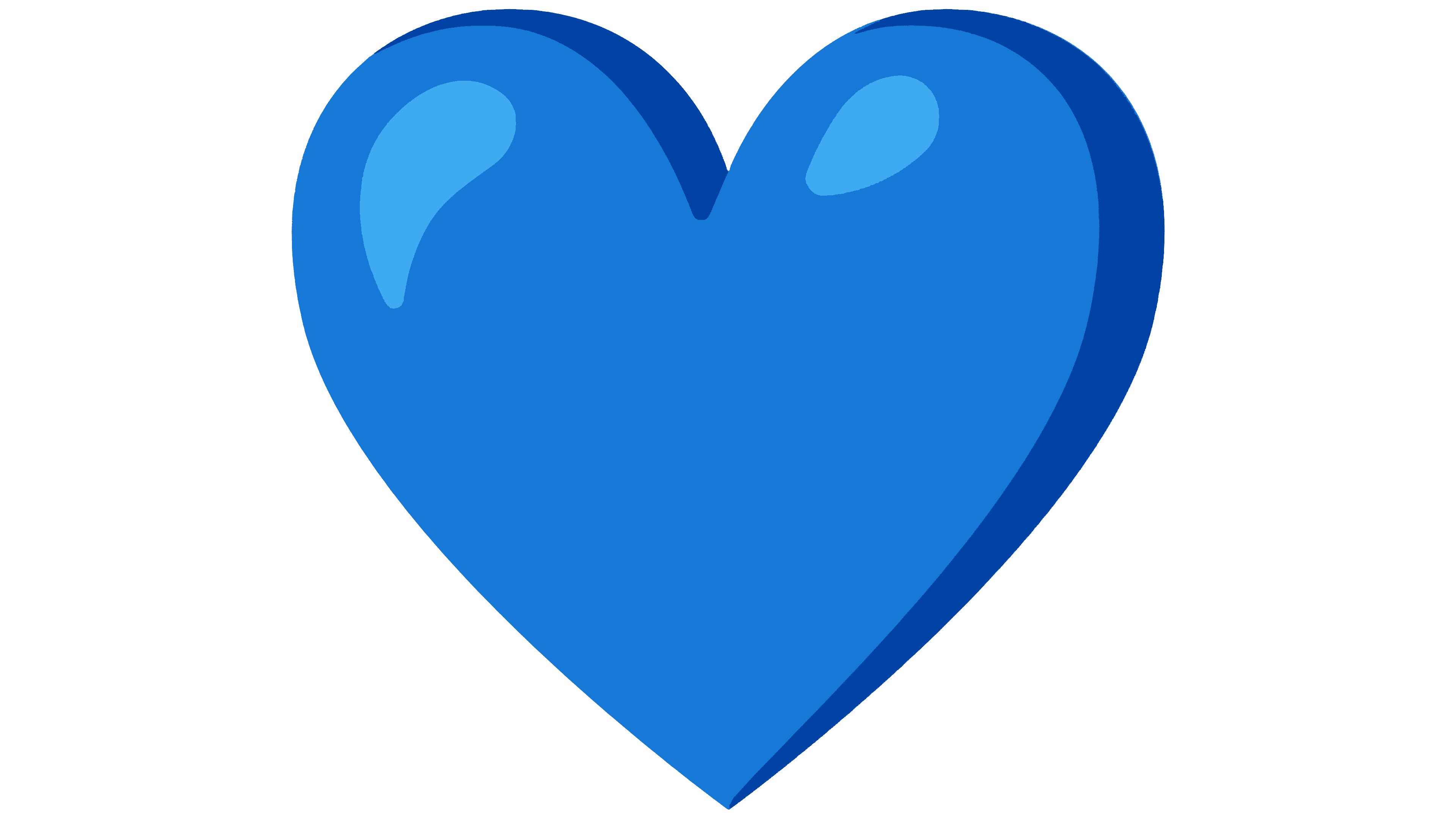 TACK FÖR IDAG!
WAGGERYDS IK